Greater Minnesota’s Economic Composition: Industries and Performance
January 2015
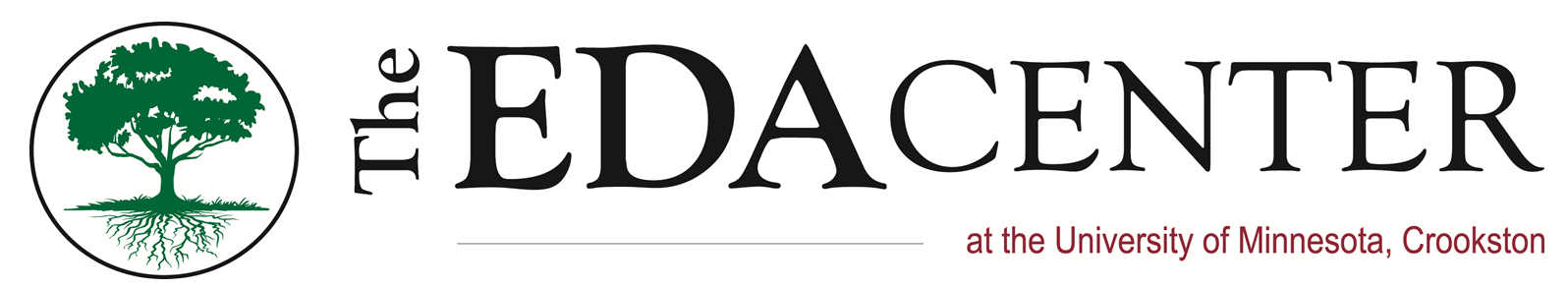 1. General themes of great recession (2008-2009) hold true in greater Minnesota
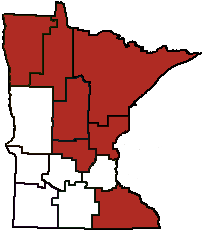 Recovery has been uneven
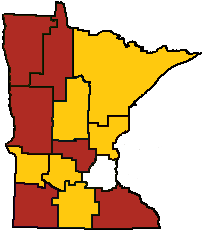 Change in Number of Jobs, 2008-2014
Gold = Decline
Maroon=Increase
Regions with Declines in Retail Trade Wages, After Adjusting for Inflation, 2000-2013
Spike in temporary hiring
Retail trade and construction industries suffered
2.  manufacturing, professional and business services, and agriculture are typically the “Big 3” in terms of output
manufacturing
Regions with Increase in Manufacturing Jobs, 2003-2013
Professional and business services
Change in Number of Jobs in Professional and Business Services Industry 2003-2013
Gold = Decline
Maroon = Increase
agriculture
3. Mining remains important
4. Health care is fastest growing industry, but….
Change in Health Care Industry’s Competitive Share, 2003-2013
Gold = Negative
Maroon = Positive
Decline in # of Jobs at Offices of Physicians
Regions with Declines in Number of Jobs at Offices of Physicians, 2003-2013
Shift in Nursing and residential care
Regions With Decline in Skilled Nursing Care and Increase in Continuing Care  Retirement and Assisted Living Facilities, 2003-2013
5. Certain industries perform well in certain regions
Wholesale trade
Housing markets
Banking
Brigid Tuck, tuckb@umn.edu, 507-389-6979http://www.extension.umn.edu/community/